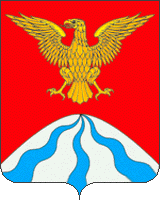 БЮДЖЕТ ДЛЯ        ГРАЖДАН
к проекту  о внесении изменения в решение «О бюджете муниципального образования «Холм-Жирковский район» Смоленской области на 2016 год»
1
Бюджет для граждан 2016 год с измененими
Холм-Жирковский район
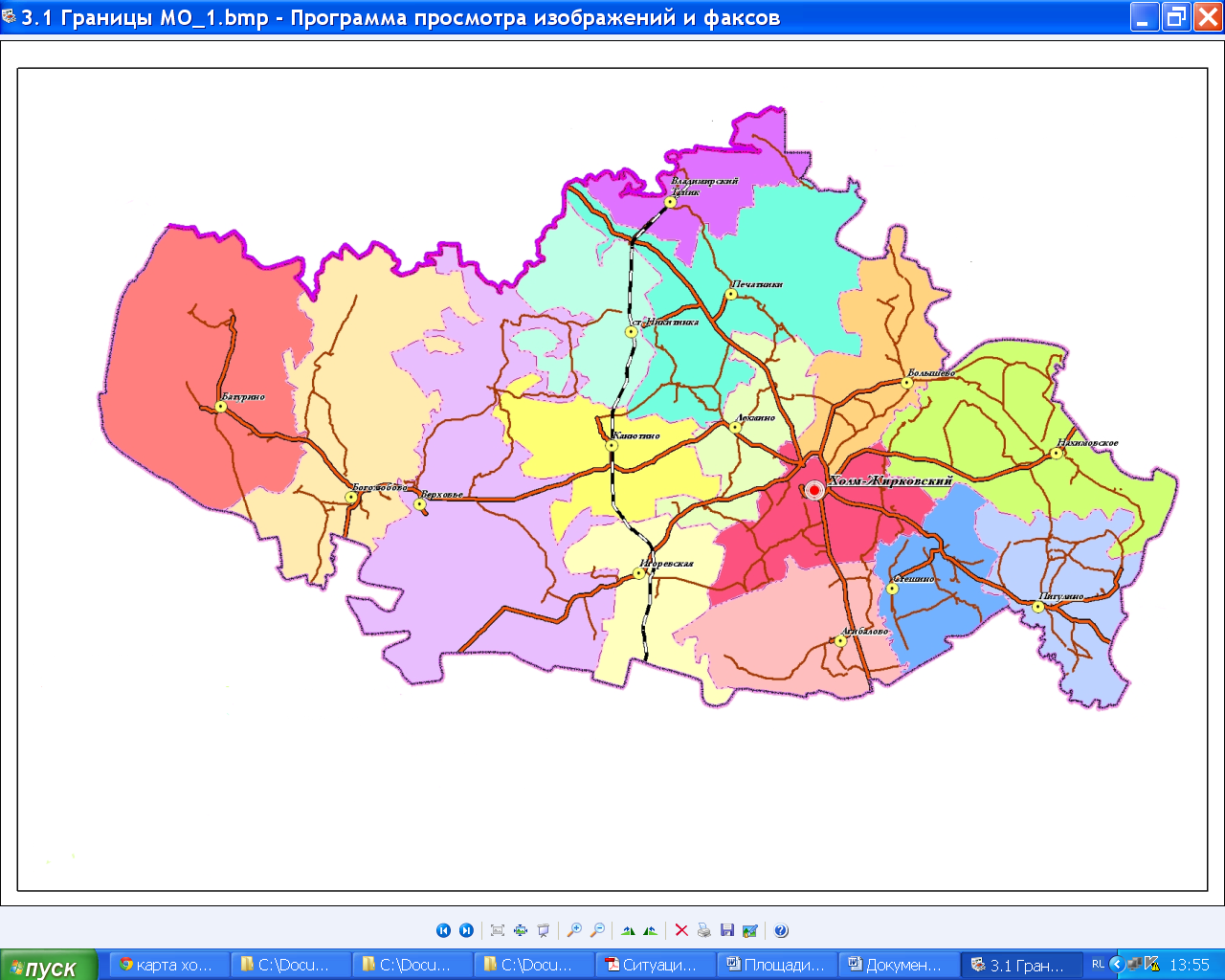 2
Бюджет для граждан 2016 год с измененими
Основы для формирования проекта бюджета на 2016 год
3
Бюджет для граждан 2016 год с измененими
ЧТО   ТАКОЕ  «БЮДЖЕТ   ДЛЯ   ГРАЖДАН» ?
«Бюджет  для граждан» – аналитический документ, разрабатываемый в целях предоставления гражданам актуальной информации о проекте бюджета муниципального образования «Холм-Жирковский район» Смоленской области в формате, доступном для широкого круга пользователей.
В представленной информации отражены положения проекта бюджета муниципального образования «Холм-Жирковский район» Смоленской области на предстоящий 2016 год.
ЦЕЛИ   СОЗДАНИЯ   «БЮДЖЕТА ДЛЯ ГРАЖДАН»
Повышение прозрачности формирования и расходования бюджетных      
    средств  в муниципальном образовании «Холм-Жирковский район»   
    Смоленской области.
 Повышение ответственности органов местного самоуправления при 
    принятии решений в сфере бюджетной политики.
 Формирование положительного имиджа муниципального образования 
   «Холм-Жирковский район» Смоленской области.
4
Бюджет для граждан 2016 год с измененими
ЧТО   ТАКОЕ БЮДЖЕТ
ДОХОДЫ БЮДЖЕТА 

поступающие в бюджет денежные средства
РАСХОДЫ БЮДЖЕТА 

выплачиваемые из бюджета денежные средства
БЮДЖЕТ
форма образования и расходования денежных средств, предназначенных для финансового обеспечения задач и функций государства и местного самоуправления
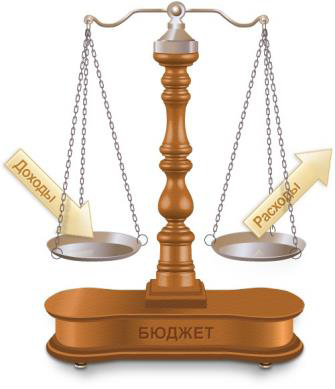 Дефицит бюджета – превышение расходов бюджета над  доходами. При дефицитном бюджете растет долг и (или) снижаются остатки.                                                               Профицит бюджета - превышение доходов бюджета над расходами. При профицитном бюджете снижается долг  и (или) растут остатки.
Сбалансированность бюджета по доходам и расходам – основополагающее требование, предъявляемое к органам, составляющим и утверждающим бюджет.
5
Бюджет для граждан 2016 год с измененими
СТАДИИ   БЮДЖЕТА
6
Бюджет для граждан 2016 год с измененими
СТРУКТУРА   БЮДЖЕТНОЙ  СИСТЕМЫ
СТРУКТУРА БЮДЖЕТНОЙ СИСТЕМЫ
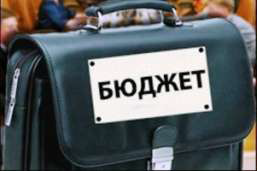 БЮДЖЕТ имеет каждое
публично-правовое
образование:
1) Российская Федерация - федеральный бюджет
2) субъекты Российской Федерации – региональный, краевой, республиканский бюджеты
3) муниципальные районы, городские округа, городские и сельские поселения – местные бюджеты
7
Бюджет для граждан 2016 год с измененими
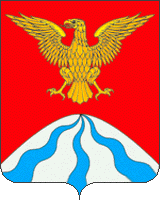 ОСНОВНЫЕ ПОКАЗАТЕЛИ ПРОГНОЗА СОЦИАЛЬНО-ЭКОНОМИЧЕСКОГО РАЗВИТИЯ
2014 год
  (факт)
2015 год
(оценка)
2016 год
(прогноз)
2017 год
(прогноз)
2018 год
(прогноз)
8
Бюджет для граждан 2016 год с измененими
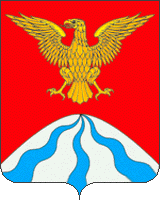 ОСНОВНЫЕ  НАПРАВЛЕНИЯ БЮДЖЕТНОЙ ПОЛИТИКИ
1. Минимизация рисков несбалансированности при бюджетном планировании.
2. Безусловное исполнение действующих расходных обязательств, недопущение принятия новых расходных обязательств, не обеспеченных доходными источниками.
3. Повышение эффективности бюджетных расходов, в том числе за счет:
- ежегодного снижения неэффективных расходов;
- вовлечение организаций, не являющихся муниципальными учреждениями, в процесс оказания муниципальных услуг.
4. Проведение взвешенной долговой политики, в том числе поэтапное снижение доли долговых обязательств.
5. Повышение эффективности муниципального управления, в том числе за счет повышения качества финансового менеджмента в органах исполнительной власти.
6. Повышение качества финансового контроля в управлении бюджетным процессом, в том числе внутреннего финансового контроля и внутреннего финансового аудита.
7. Реализация принципов открытости и прозрачности управления муниципальными финансами, в том числе путем государственной интегрированной информационной системы управления общественными финансами  «Электронный бюджет» и составления «Бюджета для граждан».
8. Концентрация расходов на приоритетных направлениях, прежде всего связанных с улучшением условий жизни человека, адресном решении социальных проблем, повышении эффективности и качества предоставляемых населению государственных и муниципальных услуг.
9
Бюджет для граждан 2016 год с измененими
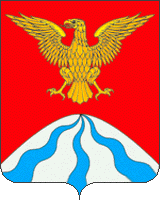 ОСНОВНЫЕ  НАПРАВЛЕНИЯ БЮДЖЕТНОЙ ПОЛИТИКИ
9.Оплата труда  отдельных категорий работников муниципальных учреждений сферы образования и культуры определяется с учетом требований Указов Президента Российской Федерации: от 7 мая 2012 года № 597 «О мероприятиях по реализации государственной социальной политики», от 1 июня 2012 года № 761 «О национальной стратегии действий в интересах детей на 2012-2017 годы», от 28 декабря 2012 года № 1688 «О некоторых мерах по реализации государственной политики в сфере защиты детей-сирот и детей, оставшихся без попечения родителей», с соблюдением  соотношений средней заработной платы работников учреждений и средней заработной платы по Смоленской области, предусмотренных «дорожными картами» вышеуказанных отраслей.
10. Сохранение темпов газификации населенных пунктов с учетом экономической и социальной целесообразности ее проведения.
11. Улучшение качества получения государственных и муниципальных услуг по принципу «одного окна», в том числе за счет создания многофункционального центра предоставления государственных и муниципальных услуг.
12. Обеспечение сбалансированности бюджетов поселений. Сохранение высокой роли выравнивающих межбюджетных трансфертов.
13. Повышение самостоятельности и ответственности поселений за проводимую бюджетную политику, создание условий для получения больших результатов в условиях рационального использования имеющихся ресурсов, концентрация их на проблемных направлениях. Повышение качества управления муниципальными финансами.
10
Бюджет для граждан 2016 год с измененими
ОСНОВНЫЕ  ПАРАМЕТРЫ  БЮДЖЕТА 
 НА  2015- 2016 ГГ.
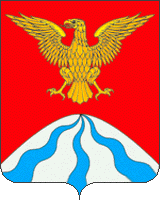 11
Бюджет для граждан 2016 год с измененими
ИСТОЧНИКИ  ФИНАНСИРОВАНИЯ  ДЕФИЦИТА  БЮДЖЕТА В 2015- 2016 гг.
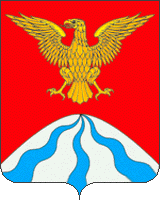 12
Бюджет для граждан 2016 год с измененими
ДОХОДЫ  БЮДЖЕТА
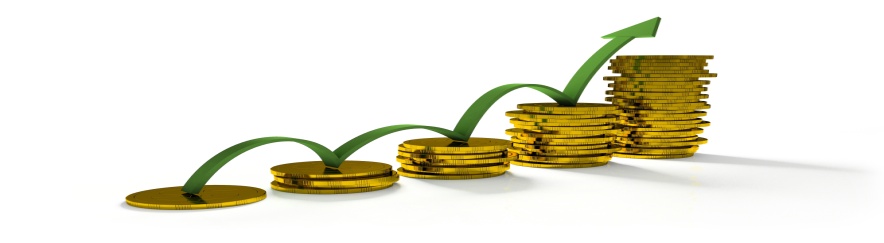 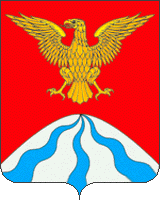 ОБЩИЙ ОБЪЕМ ДОХОДОВ   БЮДЖЕТА  
НА  2016 ГОД
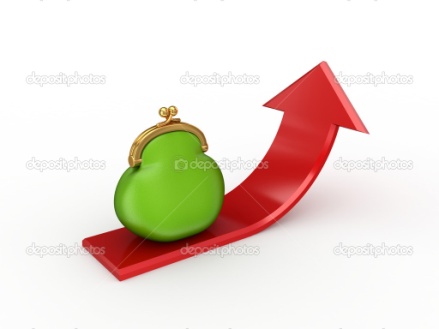 тыс. руб.
14
Бюджет для граждан 2016 год с измененими
ДИНАМИКА    ОБЪЕМА МУНИЦИПАЛЬНОГО   ДОЛГА
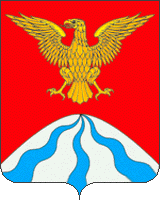 тыс. руб.
7 312,2
7 312,2
СТРУКТУРА     НАЛОГОВЫХ   И   
  НЕНАЛОГОВЫХ БЮДЖЕТА  НА  2016 ГОД
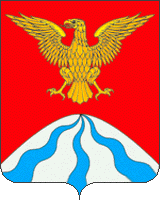 16
Бюджет для граждан 2016 год с измененими
СТРУКТУРА  НАЛОГОВЫХ  И  НЕНАЛОГОВЫХ ДОХОДОВ  БЮДЖЕТА  В  2014-2016  гг.
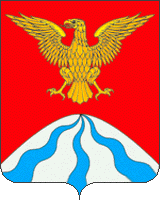 17
Бюджет для граждан 2016 год с измененими
СВЕДЕНИЯ  О НАЛОГОВЫХ  ЛЬГОТАХ
НАЛОГОВАЯ ЛЬГОТА – это полное или частичное освобождение от уплаты налога.
На территории муниципального образования «Холм-Жирковский район» Смоленской области действует система налогообложения  в виде единого налога на вмененный доход для отдельных видов деятельности (ЕНВД). 
Решением  Холм-Жирковского районного Совета депутатов от 27.10.2011 года « О введении в действие системы налогообложения в виде единого налога на вмененный доход для отдельных видов деятельности на территории муниципального образования «Холм-Жирковский район» Смоленской области  налоговые льготы налогоплательщикам не предусмотрены.
Стимулирование развития отдельных видов предпринимательской деятельности происходит через применение различных значений  корректирующего коэффициента базовой доходности
(от 0,01 до 1,0)
18
Бюджет для граждан 2016 год с измененими
СВЕДЕНИЯ  О  КРУПНЫХ  НАЛОГОПЛАТЕЛЬЩИКАХ
Общество с ограниченной ответственностью
 «Игоревский деревообрабатывающий комбинат»





Филиал  ООО «Газпром трансгаз Санкт-Петербург» Холм-Жирковское ЛПУ МГ
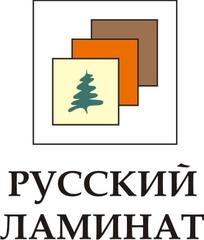 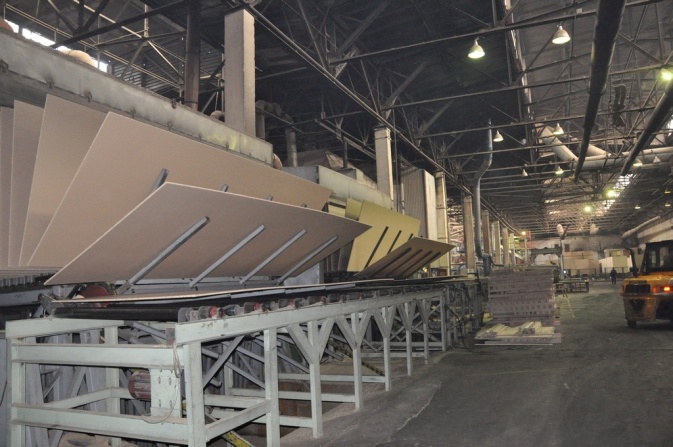 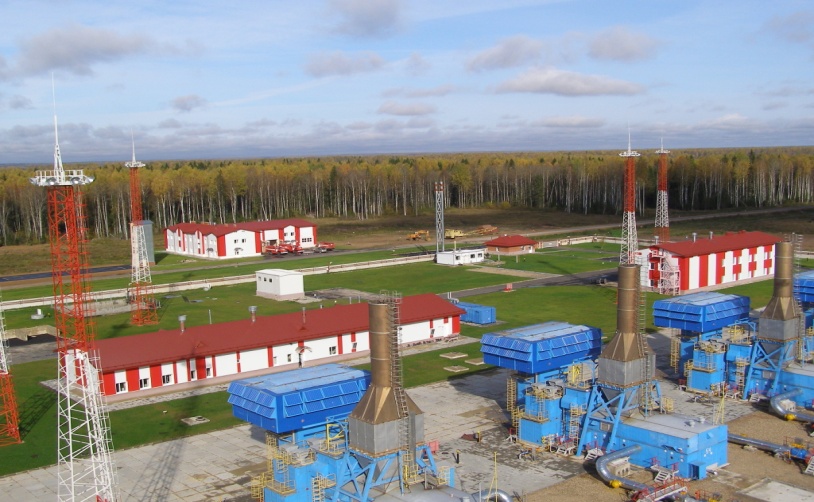 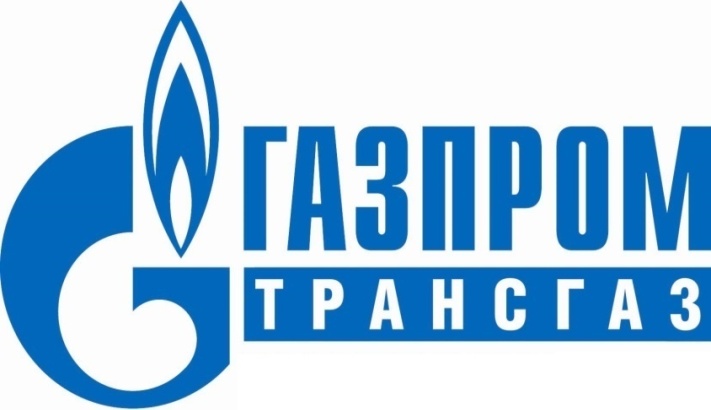 19
Бюджет для граждан 2016 год с измененими
ВИДЫ    МЕЖБЮДЖЕТНЫХ  ТРАНСФЕРТОВ
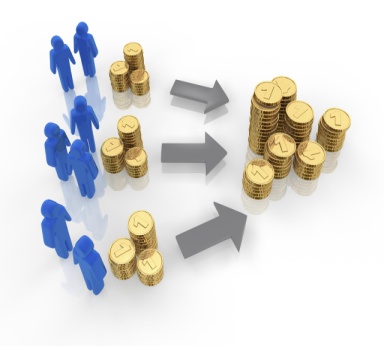 20
Бюджет для граждан 2016 год с измененими
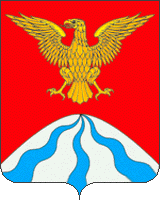 СТРУКТУРА  МЕЖБЮДЖЕТНЫХ ТРАНСФЕРТОВ 
 В  2014-2016  ГГ.
21
Бюджет для граждан 2016 год с измененими
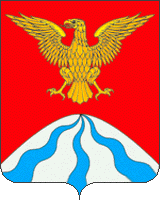 СТРУКТУРА  РАСХОДОВ  БЮДЖЕТА ПО 
РАЗДЕЛАМ  И   ПОДРАЗДЕЛАМ  В  2016  ГОДУ
22
Бюджет для граждан 2016 год с измененими
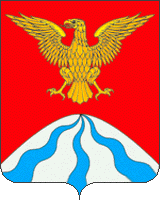 ФОРМИРОВАНИЕ  РАСХОДОВ  БЮДЖЕТА
 В  2016 ГОДУ
23
Бюджет для граждан 2016 год с измененими
ФОРМИРОВАНИЕ  РАСХОДОВ  БЮДЖЕТА ПО ПРОГРАММАМ
В целях повышения эффективности и результативности бюджетных расходов  бюджет формируется через реализацию  12 муниципальных  программ
Преимуществом программного бюджета является распределение расходов не по ведомственному принципу, а по программам. Муниципальная  программа имеет цель, задачи и показатели эффективности, которые отражают степень их достижения (решения), то есть действия и бюджетные средства направлены на достижение заданного результата.
           При этом значение показателей является индикатором по данному направлению деятельности и сигнализирует о плохом или хорошем результате, необходимости принятия новых решений.
24
Бюджет для граждан 2016 год с измененими
СТРУКТУРА    БЮДЖЕТА В  РАЗРЕЗЕ  ПРОГРАММНЫХ И НЕПРОГРАММНЫХ РАСХОДОВ В  2015-2016 гг.
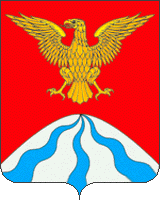 13 898,9 – непрограммные
расходы
25
Бюджет для граждан 2016 год с измененими
район» Смоленской области на образование  в разрезе муниципальных программ в 2014 году
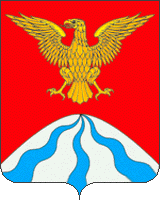 СТРУКТУРА  РАСХОДОВ  БЮДЖЕТА В РАЗРЕЗЕ  МУНИЦИПАЛЬНЫХ  ПРОГРАММ  В  2016  ГОДУ
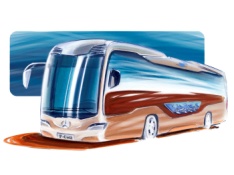 Поддержка пассажирского транспорта общего пользования
Создание условий     
для эффективного управления муниципальным образованием
тыс. руб.
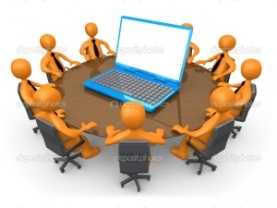 Развитие сельского хозяйства
600,0
31 038,8
Демографическое развитие
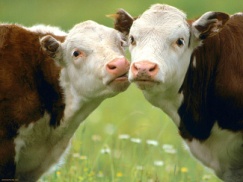 Создание условий для эффективного управления финансами
Развитие системы образования и молодежной политики
800,0
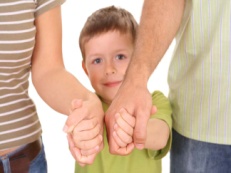 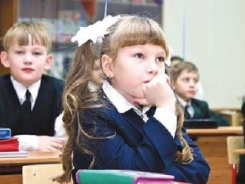 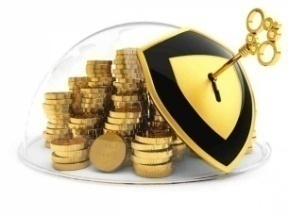 20,0
21 921,0
129 531,8
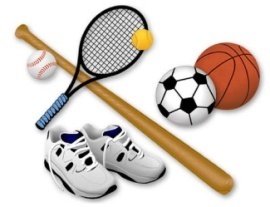 Создание условий для обеспечения безопасности
жизнедеятельности населения
Развитие культуры, спорта и туризма
Энергосбережение и повышение энергетической эффективности
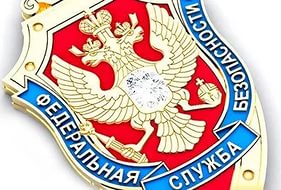 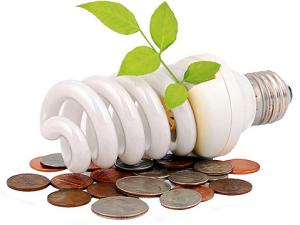 Доступная среда
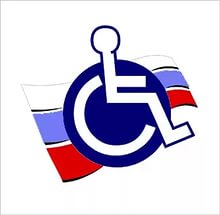 32 427,8
80,0
90,0
50,0
26
Бюджет для граждан 2016 год с измененими
ПОКАЗАТЕЛИ  ДОХОДОВ   И  РАСХОДОВ  БЮДЖЕТА
В  2015-2016 ГГ.
тыс. руб.
27
Бюджет для граждан 2016 год с измененими
Муниципальная программа  «Создание условий для эффективного управления муниципальным образованием "Холм - Жирковский район" Смоленской области на  2016-2020 годы
тыс. руб.
Цель   муниципальной  программы:
создание условий для функционирования органов местного самоуправления муниципального образования «Холм-Жирковский  район» Смоленской области
Муниципальная программа  «Создание условий для эффективного управления  муниципальными финансами в муниципальном образовании "Холм - Жирковский район" Смоленской области на  2014-2020 гг.»
тыс. руб.
Цель   муниципальной  программы:
создание условий для эффективного исполнения полномочий органов местного самоуправления Холм-Жирковского района, обеспечение долгосрочной сбалансированности и устойчивости бюджетной системы, повышение качества управления муниципальными финансами
Муниципальная программа  «Развитие системы образования и молодежной политики в муниципальном образовании "Холм - Жирковский район" Смоленской области на  2014-2020 гг.»
тыс. руб.
Цель   муниципальной  программы:
обеспечение общедоступного бесплатного дошкольного, начального общего, основного общего, среднего общего образования. Повышение доступности качественного образования, соответствующего требованиям инновационного развития экономики. Создание условий для развития творческого потенциала молодёжи .Сокращение масштабов незаконного оборота наркотиков, распространения наркомании, а так же не связанных с ней правонарушений.
Муниципальная программа  «Развитие культуры, спорта и туризма на территории  муниципального образования "Холм - Жирковский район" Смоленской области на  2014-2020 гг.»
тыс. руб.
Цель   муниципальной  программы:
Реализация стратегической роли культуры как духовно-нравственного основания развития личности, а также развитие туризма для приобщения граждан к культурному и природному наследию.
Муниципальная программа  « Энергосбережение  и повышение энергетической эффективности  на территории муниципального образования «Холм-Жирковский район Смоленской области                на  2014-2020 гг.»
тыс. руб.
Цель   муниципальной  программы: 
Повышение энергетической эффективности потребления ресурсов и экономии бюджетных средств в муниципальном образовании «Холм-Жирковский район» Смоленской области.
По результатам реализации программы будет достигнута:
1.Экономия электрической энергии не менее 2 % ежегодно; экономия тепловой энергии не менее 2 % ежегодно; экономия воды не менее 2 % ежегодно; экономия природного газа не менее 2 % ежегодно.
2. Экономия топливно-энергетических ресурсов в муниципальном  составит 765,6 тонны условного топлива
Муниципальная программа  «Создание условий для обеспечения безопасности жизнедеятельности населения муниципального образования «Холм-Жирковский район Смоленской области на  2016-2020 гг.»
тыс. руб.
Цель   муниципальной  программы: 
Обеспечение безопасности жизнедеятельности населения муниципального образования «Холм-Жирковский район» Смоленской области
В результате реализации муниципальной программы:
повысится  степень оснащенности оборудованием и защищенности 
в  целом потенциально опасных объектов и мест   массового пребывания людей; 
снижение роста преступности, в том числе среди несовершеннолетних;
снижение ДТП.
Муниципальная программа  «Поддержка пассажирского транспорта общего пользования  в муниципальном образовании «Холм-Жирковский район Смоленской области на  2014-2020 гг.»
тыс. руб.
Цель   муниципальной  программы: 
Удовлетворение потребности населения в качественных услугах пассажирского транспорта общего пользования
Реализация Программы позволит сохранить действующую маршрутную сеть и  совершенствовать ее с учетом транспортных потребностей населения, а также содержать автобусный парк в технически исправном состоянии.
Муниципальная программа  « Развитие сельского хозяйства в муниципальном образовании «Холм-Жирковский район    Смоленской области на  2016-2020 гг.»
тыс. руб.
Цель   муниципальной  программы: 
Поддержка сельскохозяйственных товаропроизводителей
Реализация Программы позволит улучшить финансовую устойчивость отрасли, повысить занятость и уровень жизни сельского населения
Муниципальная программа  « Демографическое развитие муниципального образования «Холм-Жирковский район  Смоленской области на  2015-2020 гг.»
тыс. руб.
Цель   муниципальной  программы: 
Стабилизация        демографической ситуации, поддержка материнства, детства и формирование предпосылок к последующему демографическому росту.
Ожидаемые результаты реализации муниципальной программы:
снижение частоты обострений и осложнений хронических  заболеваний среди населения района;
увеличение рождаемости и снижение уровня смертности;
стабилизация  численность  населения на уровне увеличения  показателя  продолжительности не ниже 65 лет;
снижение количества заболеваний социального характера;
- улучшение жилищных условий молодых семей.
Муниципальная программа  «  Доступная среда на территории муниципального образования «Холм-Жирковский район  Смоленской области на  2016-2020 гг.»
тыс. руб.
Цель   муниципальной  программы: 
повышение доступности социально значимых объектов, информационных ресурсов, услуг  для лиц с ограниченными возможностями и других маломобильных групп населения, создание условий для улучшения качества жизни инвалидов на территории муниципального  образования   «Холм-Жирковский    район» Смоленской области.
Реализация   программы   будет способствовать:
- увеличению количества социально значимых объектов, доступных для  лиц с ограниченными возможностями и других маломобильных групп населения
ИСТОЧНИКИ  РАЗМЕЩЕНИЯ  ИНФОРМАЦИИ О  БЮДЖЕТЕ
Официальный сайт Администрации муниципального  образования «Холм-Жирковский район» Смоленской области

holm.admin-smolensk.ru

Официальное печатное издание

    СОГУП «Редакция газеты «Вперед»
38
Бюджет для граждан 2016 год с измененими
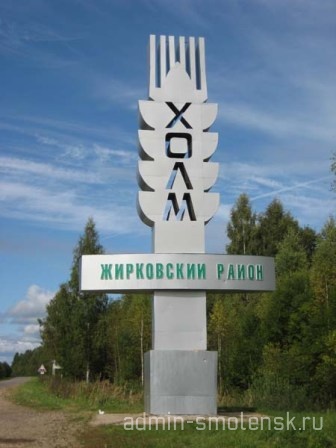 КОНТАКТНАЯ   ИНФОРМАЦИЯ
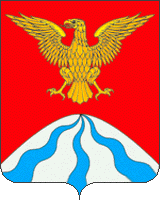 «Бюджет для граждан» 
подготовлен Финансовым управлением Администрации 
муниципального образования «Холм-Жирковский район» 
Смоленской области
Информацию о бюджете Вы можете получить по адресу:
 215650 пгт. Холм-Жирковский, ул. Нахимовская, д. 9,  
с 9-00 до 18-00 ежедневно,
Телефон 848139 (2-11-73), а также на официальном сайте муниципального образования «Холм-Жирковский район» Смоленской области в сети «Интернет»: http://holm.admin-smolensk.ru
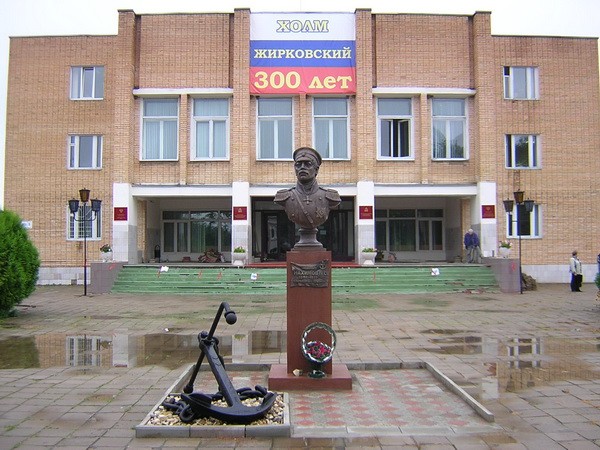 39
Бюджет для граждан 2016 год с измененими